French Phonics Collection
SSC [y]
Artwork by: Chloé Motard

Date updated: 30/08/2022
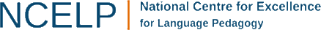 [Speaker Notes: Artwork by Chloé Motard. All additional pictures selected are available under a Creative Commons license, no attribution required.]
phonétique
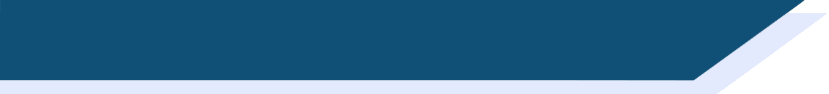 SSC [y]
Introduction
y
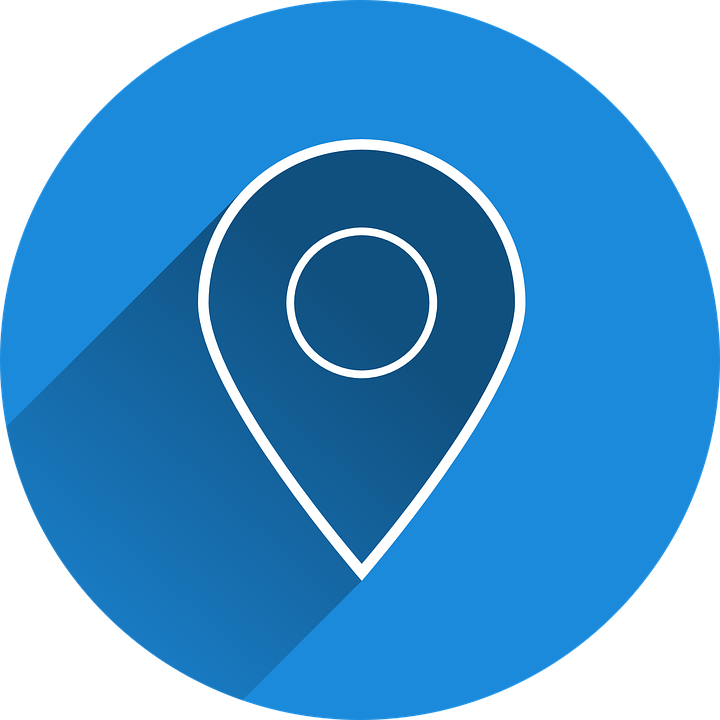 y
[Speaker Notes: Timing: 1 minute

Aim: To introduce SSC [y]

Procedure:1. Present the letter(s) and say the [y] sound first, on its own. Students repeat it with you.2. Bring up the word ”y” on its own, say it, students repeat it, so that they have the opportunity to focus all of their attention on the connection between the written word and its sound.
3. A possible gesture for this would be [to point over ‘there’].4. Roll back the animations and work through 1-3 again, but this time, dropping your voice completely to listen carefully to the students saying the [y] sound, pronouncing ”y” and, if using, doing the gesture.

Word frequency (1 is the most frequent word in French): 
y [36]
Source: Londsale, D., & Le Bras, Y.  (2009). A Frequency Dictionary of French: Core vocabulary for learners London: Routledge.]
y
y
[Speaker Notes: With sound and no pictures to focus all attention on the sound-symbol correspondence.]
y
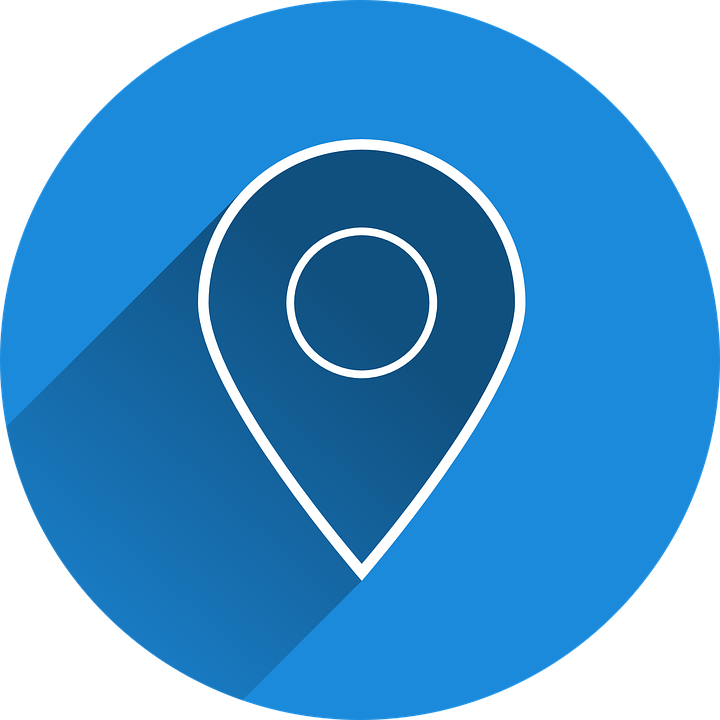 y
[Speaker Notes: Without sound to elicit pronunciation (without first hearing the teacher). 

Teacher to elicit pronunciation by asking “Comment dit-on …”/]
rythme
y
système
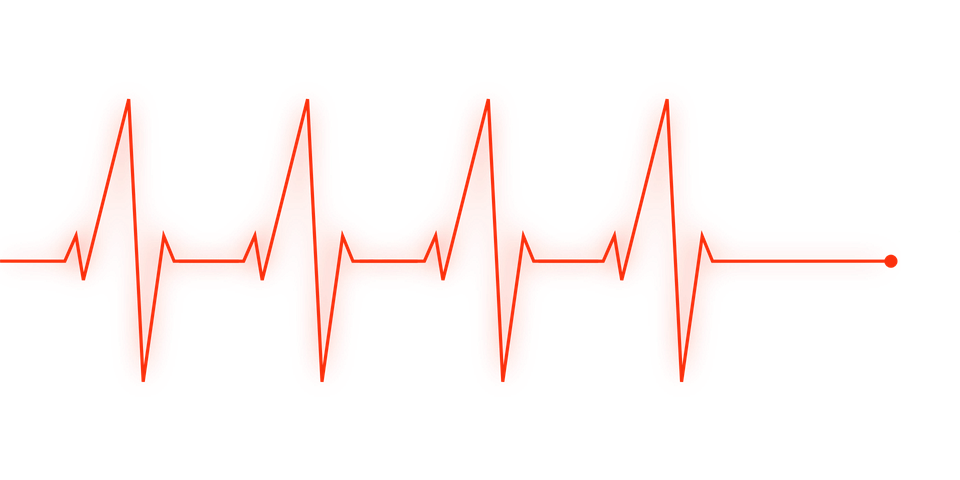 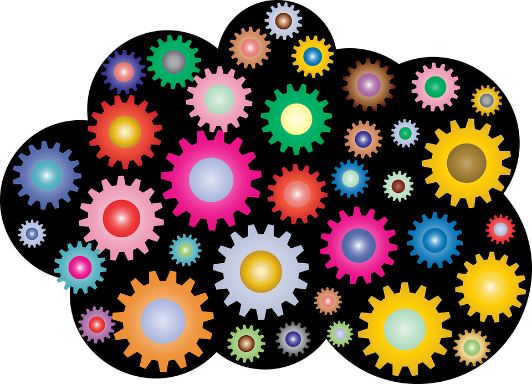 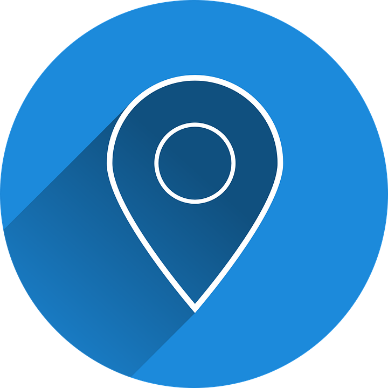 style
y
analyser
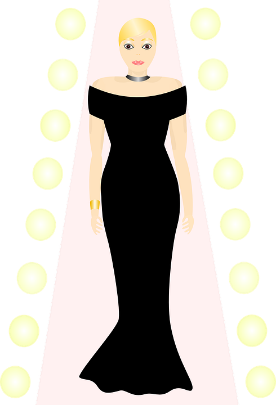 [to analyse]
physique
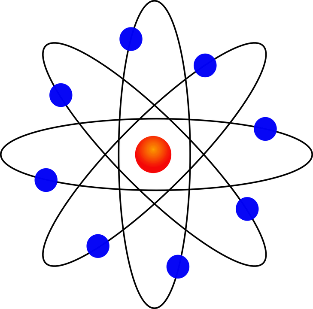 [Speaker Notes: Timing: 2 minutes

Aim: To introduce SSC [y]

Procedure:
1. Introduce and elicit the pronunciation of the individual SSC [y] and then the source word again ‘y’ (with gesture, if using).2. Then present and elicit the pronunciation of the five cluster words.
The cluster words have been chosen for their high-frequency, from a range of word classes, with the SSC (where possible) positioned within a variety of syllables within the words (e.g. initial, 2nd, final etc.). Additionally, we have tried to use words that build cumulatively on previously taught SSCs (see the Phonics Teaching Sequence document) and do not include new SSCs. Where new SSCs are used, they are often consonants which have a similar symbol-sound correspondence in English.
Word frequency (1 is the most frequent word in French): système [289]; style [1999] physique [1146]; analyser [1209]; rythme [1662]Source: Londsale, D., & Le Bras, Y.  (2009). A Frequency Dictionary of French: Core vocabulary for learners London: Routledge.]
rythme
y
système
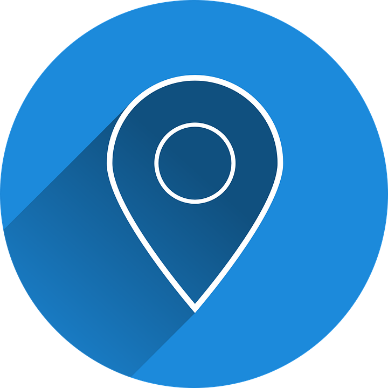 y
style
analyser
physique
[Speaker Notes: With sound and no pictures to focus all attention on the sound-symbol correspondence.]
rythme
y
système
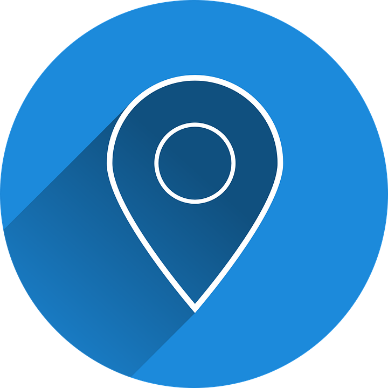 style
y
analyser
physique
[Speaker Notes: Without sound to elicit pronunciation (without first hearing the teacher). 

Teacher to elicit pronunciation by asking “Comment dit-on …”]
écouter / parler
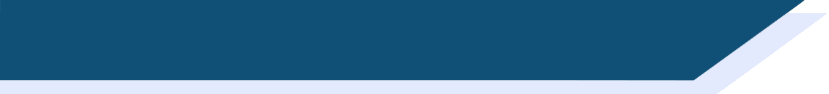 [y] en anglais vs français
English [y] in the middle of a word sounds like ‘ih’.
French [y] sounds like SSC [i].
A
B
C
D
E
F
[Speaker Notes: Timing: 3 minutes

Aim: Oral production of SSC [y]. Raising awareness of pronunciation differences between French and English [y].

Procedure:
1. Students say the English words and French words – focusing on the difference in pronunciation [French y is a more exaggerated sound than English y]
2. Click on letters to hear French pronunciation. Students repeat.
3. Click to bring up pronunciation tip.

Transcript:
a. syrien
b. anonyme
c. système
d. pythagore
e. mythe
f. cyclisme

Word frequency (1 is the most frequent word in French): anonyme[3129], syrien [4453], pythagore [>5000], système [289], cyclisme [>5000]
Source: Londsale, D., & Le Bras, Y.  (2009). A Frequency Dictionary of French: Core vocabulary for learners London: Routledge.]
rythme
y
système
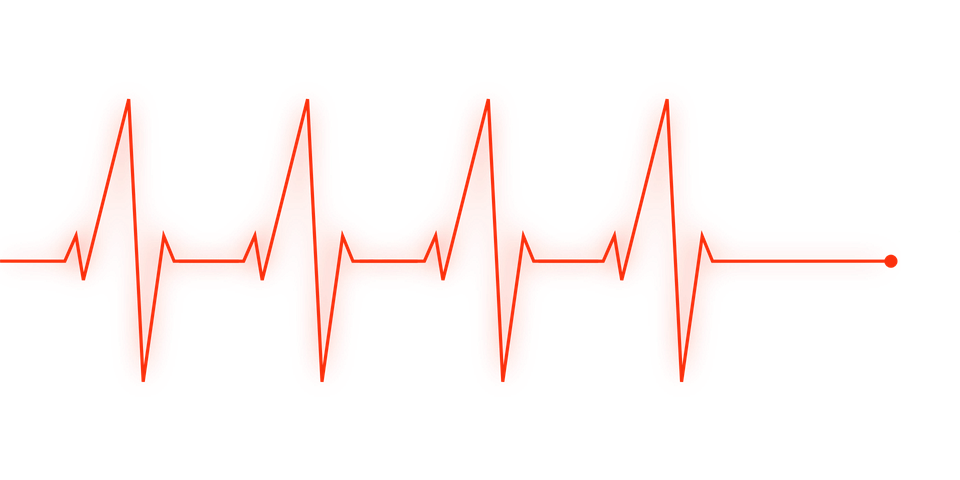 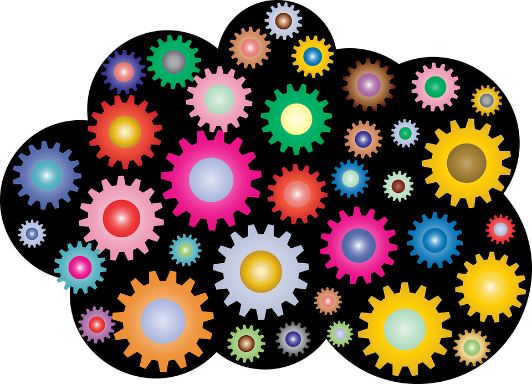 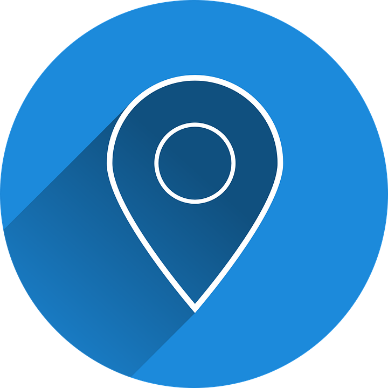 style
y
analyser
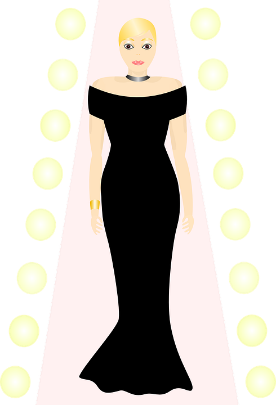 [to analyse]
physique
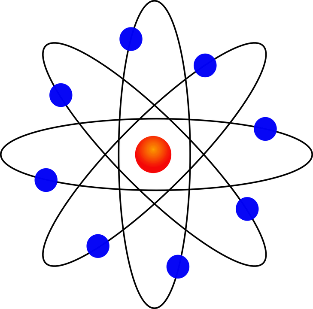 [Speaker Notes: Timing: 1 minute

Aim: To consolidate SSC [y]

Procedure:
1. Introduce and elicit the pronunciation of the individual SSC [y] and then the source word again ‘y’ (with gesture, if using).2. Then present and elicit the pronunciation of the five cluster words.
The cluster words have been chosen for their high-frequency, from a range of word classes, with the SSC (where possible) positioned within a variety of syllables within the words (e.g. initial, 2nd, final etc.). Additionally, we have tried to use words that build cumulatively on previously taught SSCs (see the Phonics Teaching Sequence document) and do not include new SSCs. Where new SSCs are used, they are often consonants which have a similar symbol-sound correspondence in English.
Word frequency (1 is the most frequent word in French): système [289]; style [1999] physique [1146]; analyser [1209]; rythme [1662]Source: Londsale, D., & Le Bras, Y.  (2009). A Frequency Dictionary of French: Core vocabulary for learners London: Routledge.]
lire / parler
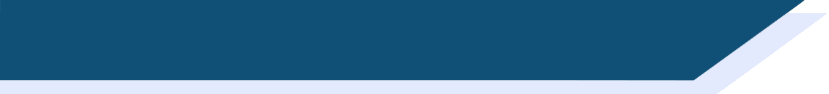 Phonétique
60
Dis les mots. Make sure to use your knowledge of French SSCs and not your knowledge of English!
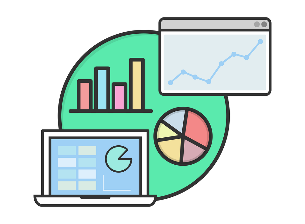 typhon
analyser
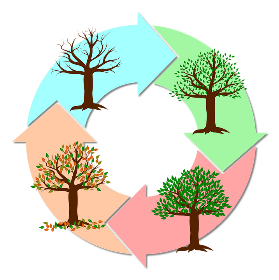 [typhoon]
mystère
[to analyse]
cycle
[mystery]
secondes
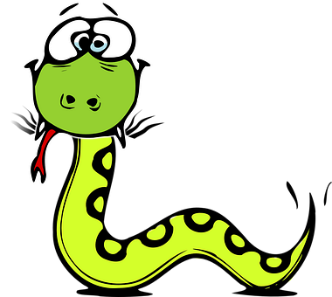 psychologie
python
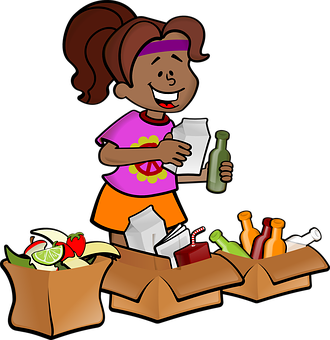 [psychology]
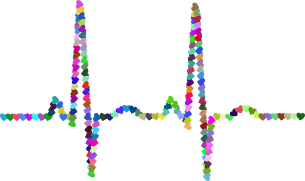 recycler
rythme
dynamique
hypothèse
[vibrant]
[hypothesis]
typique
cynique
0
[typical]
[cynical]
DÉBUT
[Speaker Notes: Timing: 5 minutes

Aim: Oral production of unknown words containing SSC [y].

Procedure:
1. Split students into pairs.
2. Click début to start the timer. NB: at higher levels, the timer can be set to a shorter time. To do this, click on ‘animations’ and then the orange timer bar. Adjust the number of seconds in ‘duration’.
3. Speaking student tries to pronounce all words accurately within a minute.
4. Listening student checks pronunciation. If they hear an English pronunciation of [y], they ask their partner to repeat the word correctly three times before proceeding.
5. When timer finishes, swap so other person speaks.
6. The winner is the student who pronounced the most words correctly within a given time.
7. Check pronunciation by clicking on words to hear them said by a native speaker. Students repeat.

Word frequency (1 is the most frequent word in French): cycle [2462], mystère [2777], analyser [1209], cynique [3547], hypothèse [1669], typique [4178], dynamique [2078], psychologie [4836], python [>5000], recycler [>5000], rythme [1662], typhon [>5000]
Source: Londsale, D., & Le Bras, Y.  (2009). A Frequency Dictionary of French: Core vocabulary for learners London: Routledge.]
phonétique
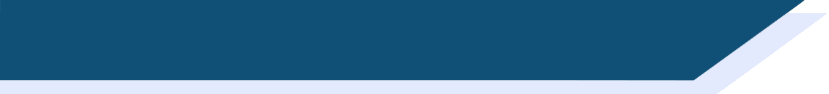 SSC [y]
Consolidation [1]
y
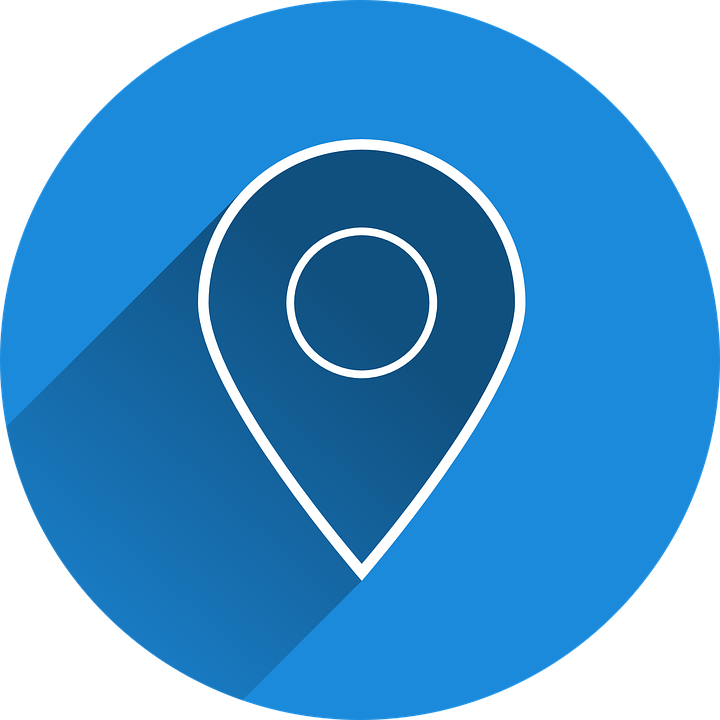 y
[Speaker Notes: Timing: 1 minute

Aim: To consolidate SSC [y]

Procedure:1. Present the letter(s) and say the [y] sound first, on its own. Students repeat it with you.2. Bring up the word ”y” on its own, say it, students repeat it, so that they have the opportunity to focus all of their attention on the connection between the written word and its sound.
3. A possible gesture for this would be [to point over ‘there’].4. Roll back the animations and work through 1-3 again, but this time, dropping your voice completely to listen carefully to the students saying the [y] sound, pronouncing ”y” and, if using, doing the gesture.

Word frequency (1 is the most frequent word in French): 
y [36]
Source: Londsale, D., & Le Bras, Y.  (2009). A Frequency Dictionary of French: Core vocabulary for learners London: Routledge.]
oy
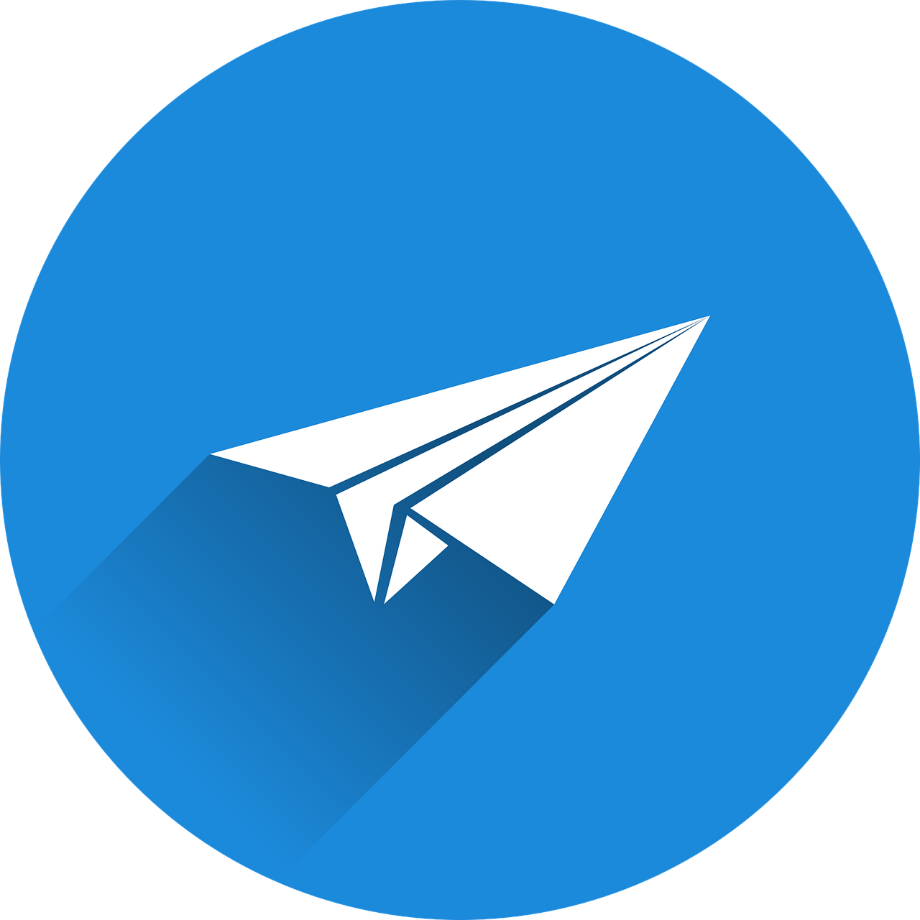 envoyer
[Speaker Notes: Timing: 1 minute

Aim: To consolidate SSC [oy]

Procedure:1. Present the letter(s) and say the [oy] sound first, on its own. Students repeat it with you.2. Bring up the word ”envoyer” on its own, say it, students repeat it, so that they have the opportunity to focus all of their attention on the connection between the written word and its sound.
3. A possible gesture for this would be [sending a letter].4. Roll back the animations and work through 1-3 again, but this time, dropping your voice completely to listen carefully to the students saying the [oy] sound, pronouncing ”envoyer” and, if using, doing the gesture.

Word frequency (1 is the most frequent word in French): 
enyoyer [526]
Source: Londsale, D., & Le Bras, Y.  (2009). A Frequency Dictionary of French: Core vocabulary for learners London: Routledge.]
écouter / écrire
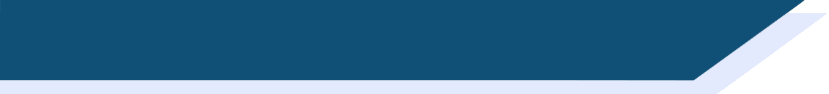 Phonétique
Écoute. C’est [oy] ou [y] ?
1
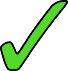 2
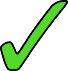 3
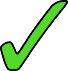 4
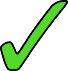 5
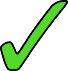 6
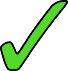 7
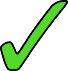 8
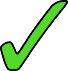 [Speaker Notes: Timing: 5 minutes

Aim: Aural recognition of SSCs [oy] and [y]

Procedure:
1. Click to play the audio.
2. Students tick whether they hear [oy] or [y].
3. Click to reveal the answers.
4. Click to reveal the words.

Transcript:
joyau
cycliste
symbole
voyelle
lycée
gymnase
incroyable
citoyen

Word frequency of unknown words used (1 is the most frequent word in French): 
joyau [>5000], voyelle [>5000], incroyable [2231], citoyen [1081]

Word frequency of near-cognates used (1 is the most frequent word in French):symbole [1427], cycliste [>5000], mystère [2777], gymnase [>5000], 
Source: Lonsdale, D., & Le Bras, Y.  (2009). A Frequency Dictionary of French: Core vocabulary for learners London: Routledge.]
rythme
y
système
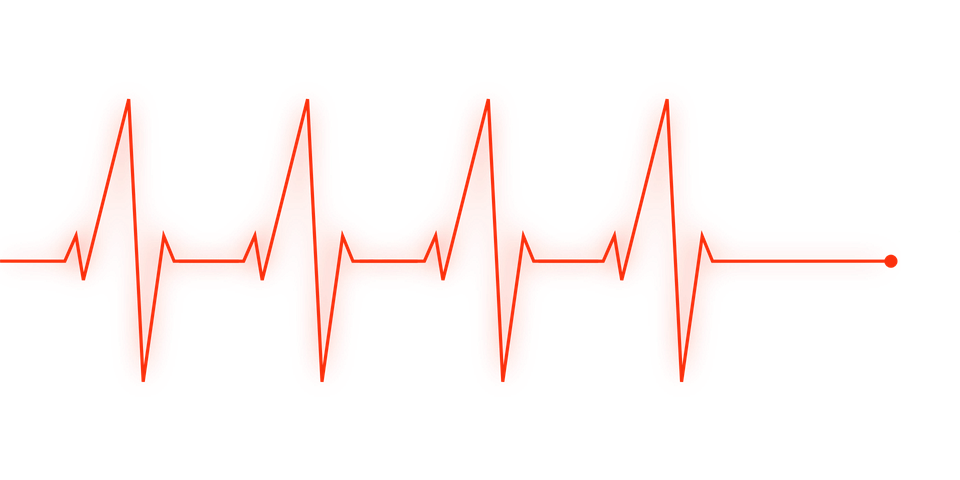 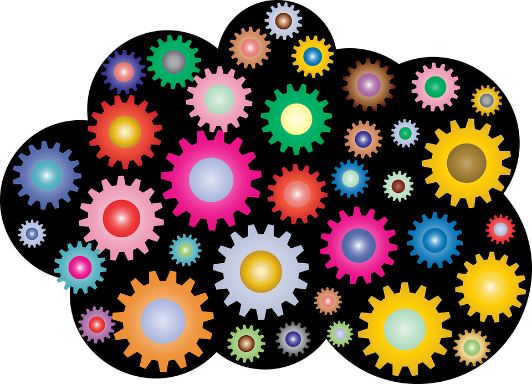 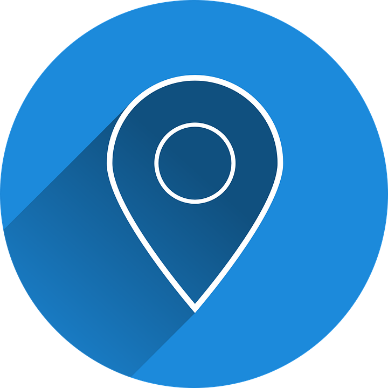 style
y
analyser
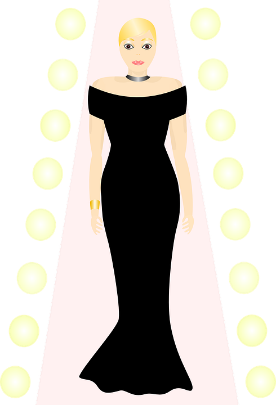 [to analyse]
physique
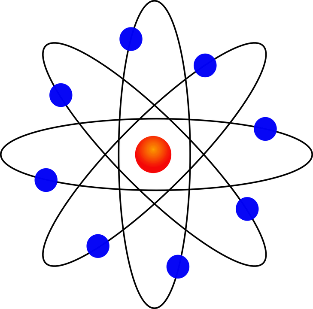 [Speaker Notes: Timing: 1 minute

Aim: To consolidate SSC [y]

Procedure:
1. Introduce and elicit the pronunciation of the individual SSC [y] and then the source word again ‘y’ (with gesture, if using).2. Then present and elicit the pronunciation of the five cluster words.
The cluster words have been chosen for their high-frequency, from a range of word classes, with the SSC (where possible) positioned within a variety of syllables within the words (e.g. initial, 2nd, final etc.). Additionally, we have tried to use words that build cumulatively on previously taught SSCs (see the Phonics Teaching Sequence document) and do not include new SSCs. Where new SSCs are used, they are often consonants which have a similar symbol-sound correspondence in English.
Word frequency (1 is the most frequent word in French): système [289]; style [1999] physique [1146]; analyser [1209]; rythme [1662]Source: Londsale, D., & Le Bras, Y.  (2009). A Frequency Dictionary of French: Core vocabulary for learners London: Routledge.]
écouter / parler
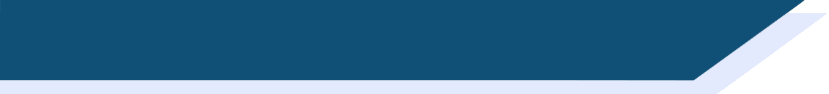 Des virelangues !
Le samoyède syrien aime aboyer sur le python royal.
[The Syrian Samoyed likes to bark at the royal python.]
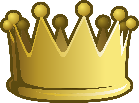 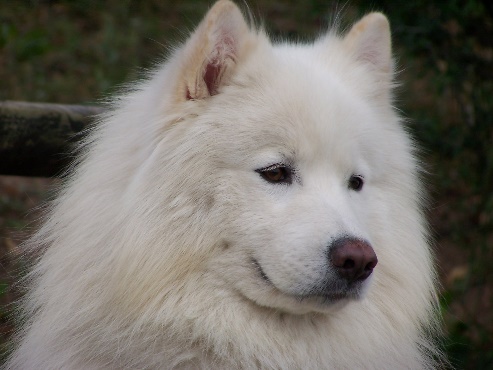 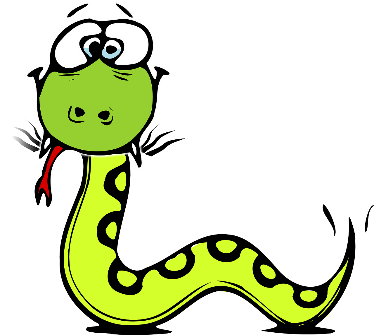 Sylvie la cycliste joyeuse voyage à Chypre.
[Sylvie the joyful cyclist travels to Cyprus.]
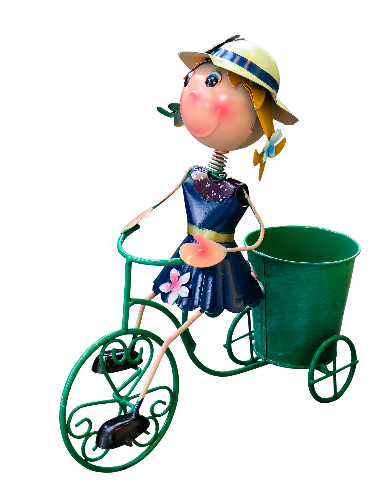 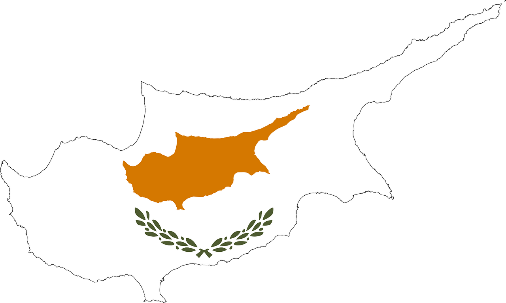 [Speaker Notes: Timing: 4 minutes (slide 1/2)

Aim: practising oral production of SSCs [oy], [y]

Procedure:
Click on play button to hear a tongue twister. Students repeat as many times a necessary.
If students feel confident, they should speed up – compete to see who can pronounce it the fastest

Transcript:
Le samoyède syrien aime aboyer au python royal.
Sylvie la cycliste joyeuse voyage en Chypre.

Word frequency of unknown words used (1 is the most frequent word in French):
samoyède [>5000], aboyer [>5000], Chypre [>5000]

Word frequency of cognates used (1 is the most frequent word in French):
syrien [4453], python [>5000], royal [2290], cycliste [>5000] , joyeux [3987]

Source: Lonsdale, D., & Le Bras, Y.  (2009). A Frequency Dictionary of French: Core vocabulary for learners London: Routledge.]
écouter / parler
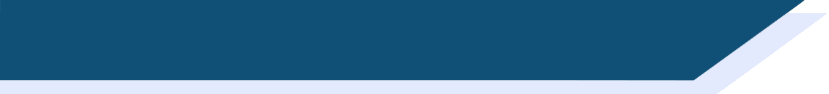 Des virelangues !
Le lycéen flamboyant aime le rythme de l’hymne calypso.
[The flamboyant sixth-former likes the rhythm of the calypso carol.]
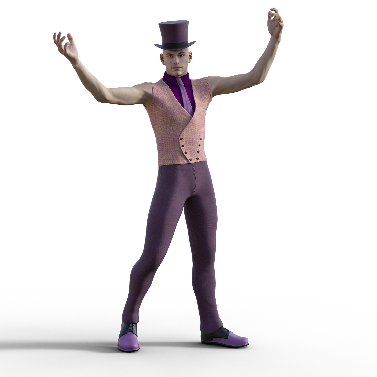 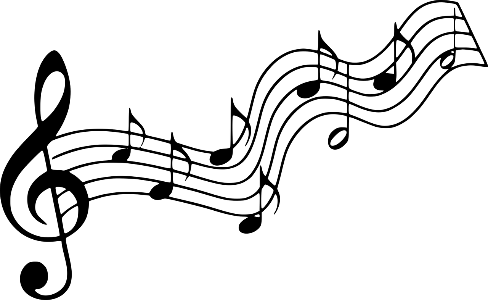 Le voyou moyen doit nettoyer les pylônes du royaume.
[The average hooligan has to clean the pylons of the kingdom.]
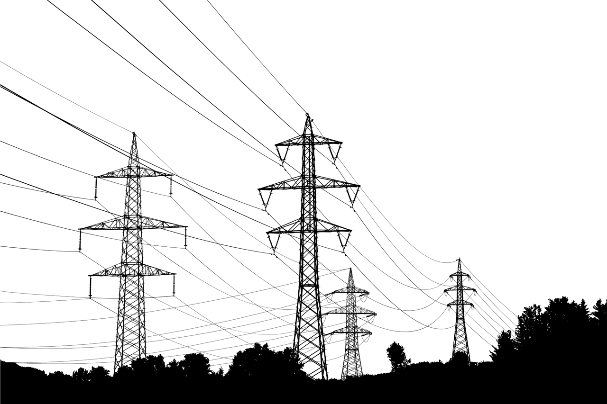 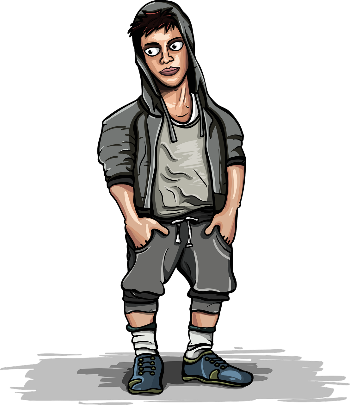 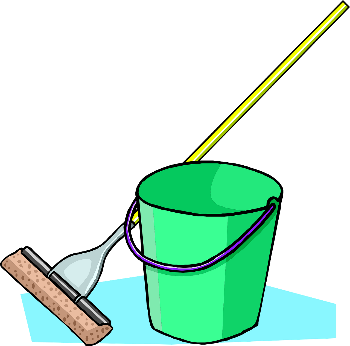 [Speaker Notes: Slide 2/2

Transcript:
Le lycéen flamboyant aime le rythme de l’hymne calypso.
Le voyou moyen doit nettoyer les pylônes du royaume.

Word frequency of unknown words used (1 is the most frequent word in French):
lycéen [>5000], hymne [4862], voyou [>5000], moyen [186], nettoyer [3887], royaume [2620]

Word frequency of cognates used (1 is the most frequent word in French):
flamboyant [>5000], rythme [1662], calypso [>5000], pylône [>5000]

Source: Lonsdale, D., & Le Bras, Y.  (2009). A Frequency Dictionary of French: Core vocabulary for learners London: Routledge.]
phonétique
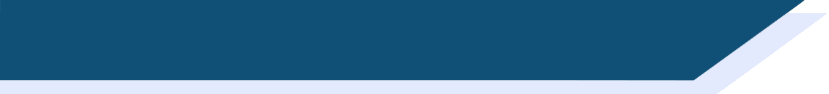 SSC [y]
Consolidation [2]
y
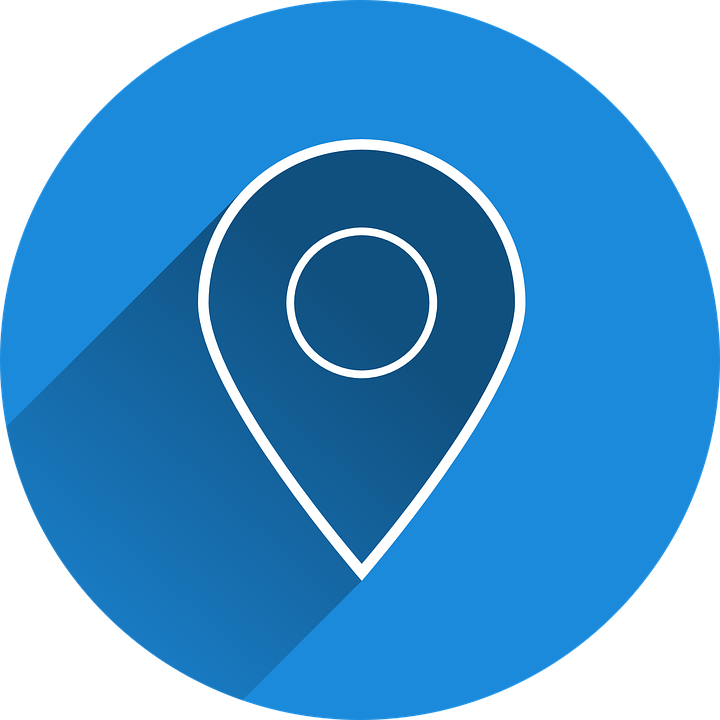 y
[Speaker Notes: Timing: 1 minute

Aim: To consolidate SSC [y]

Procedure:1. Present the letter(s) and say the [y] sound first, on its own. Students repeat it with you.2. Bring up the word ”y” on its own, say it, students repeat it, so that they have the opportunity to focus all of their attention on the connection between the written word and its sound.
3. A possible gesture for this would be [to point over ‘there’].4. Roll back the animations and work through 1-3 again, but this time, dropping your voice completely to listen carefully to the students saying the [y] sound, pronouncing ”y” and, if using, doing the gesture.

Word frequency (1 is the most frequent word in French): 
y [36]
Source: Lonsdale, D., & Le Bras, Y.  (2009). A Frequency Dictionary of French: Core vocabulary for learners London: Routledge.]
rythme
y
système
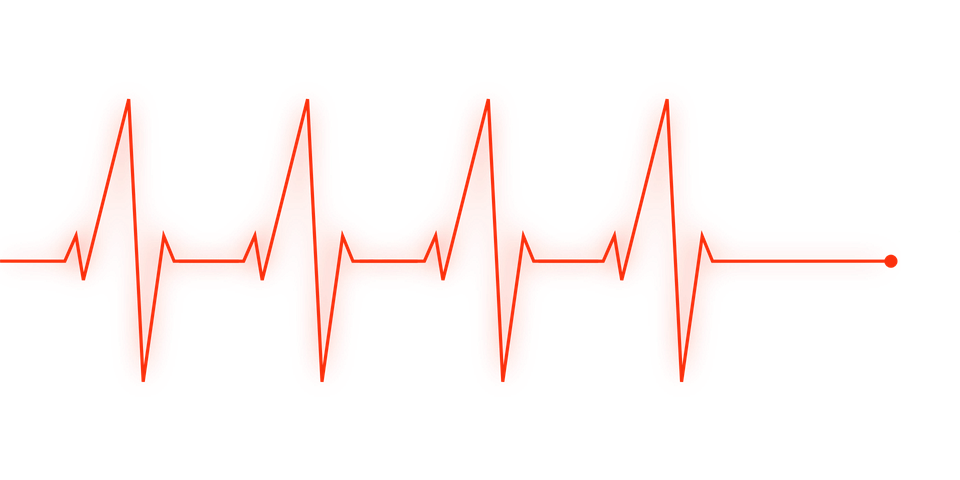 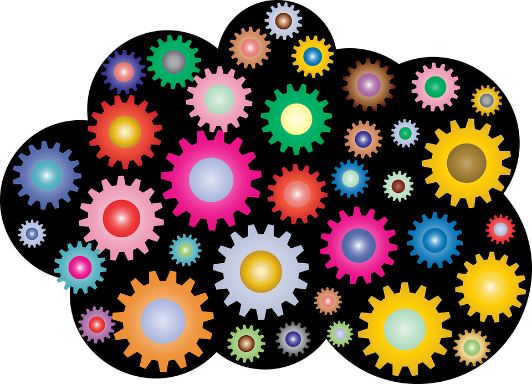 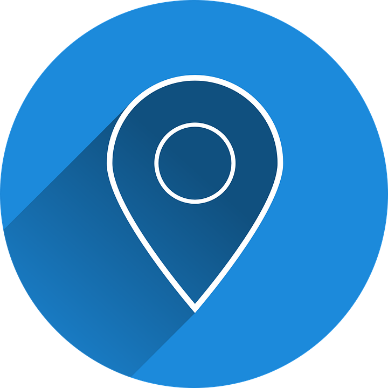 style
y
analyser
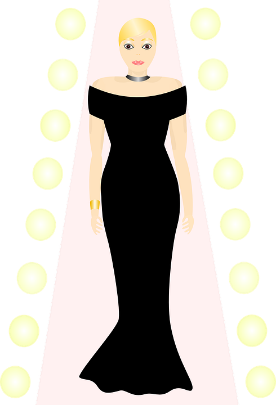 [to analyse]
physique
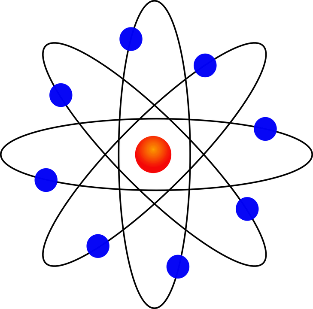 [Speaker Notes: Timing: 1 minute

Aim: To consolidate SSC [y]

Procedure:
1. Introduce and elicit the pronunciation of the individual SSC [y] and then the source word again ‘y’ (with gesture, if using).2. Then present and elicit the pronunciation of the five cluster words.
The cluster words have been chosen for their high-frequency, from a range of word classes, with the SSC (where possible) positioned within a variety of syllables within the words (e.g. initial, 2nd, final etc.). Additionally, we have tried to use words that build cumulatively on previously taught SSCs (see the Phonics Teaching Sequence document) and do not include new SSCs. Where new SSCs are used, they are often consonants which have a similar symbol-sound correspondence in English.
Word frequency (1 is the most frequent word in French): système [289]; style [1999] physique [1146]; analyser [1209]; rythme [1662]Source: Lonsdale, D., & Le Bras, Y.  (2009). A Frequency Dictionary of French: Core vocabulary for learners London: Routledge.]
écouter
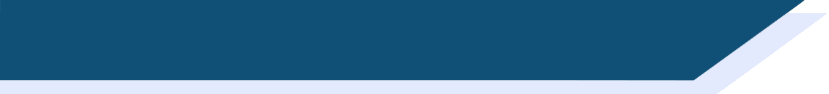 [y] et [i]
What do you notice about these words?
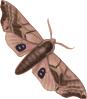 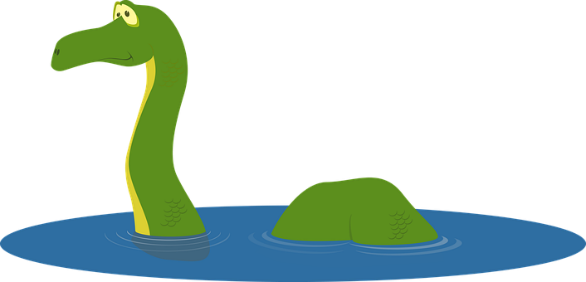 mite
[moth]
mythe
[myth]
SSC [y] is the same sound as SSC [i], which you already know.

SSC [y] is often found in cognate words (words which look like English or another language).
[Speaker Notes: Timing: 1 minute

Aim: Raising awareness of the identical sound in SSCs [y] and [i].

For a reminder of Year 7 SSC [i], see the two slides that follow.

Word frequency of unknown words (1 is the most frequent word in French): mite [>5000]
Source: Lonsdale, D., & Le Bras, Y.  (2009). A Frequency Dictionary of French: Core vocabulary for learners London: Routledge.

Word frequency of cognates (1 is the most frequent word in French): mythe [2910]
Source: Lonsdale, D., & Le Bras, Y.  (2009). A Frequency Dictionary of French: Core vocabulary for learners London: Routledge.]
parler
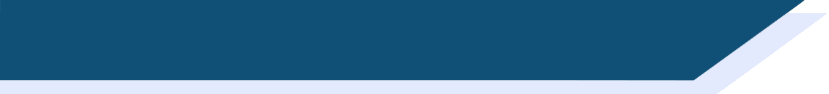 [y] et [i]
60
Attention ! Some words look like English.
Use your French SSC knowledge to pronounce them correctly.
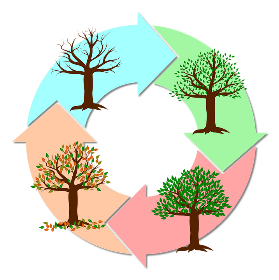 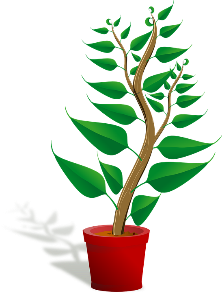 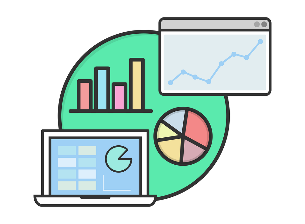 type
cultiver
analyser
cycle
[to grow]
[to analyse]
secondes
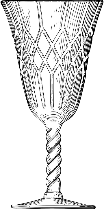 fragile
mystère
tisser
[mystery]
bijou
[to weave]
[jewel]
tragique
prime
héritage
[bonus]
[tragic]
hypothèse
cynique
mérite
typique
0
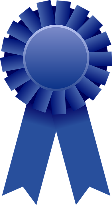 [typical]
[hypothesis]
[cynical]
[merit]
DÉBUT
[Speaker Notes: Timing: 3 minutes

Aim: To practise pronunciation of SSCs [y] and [i] in individual words.

Procedure:
1. Split students into pairs.
2. Click début to start the timer
3. Students take it in turns try to pronounce as many words accurately as possible
4. The listening partner checks pronunciation and tallies the total number of words pronounced correctly within 30 seconds. If a student pronounces [i] or [y] the ‘English’ way, they must repeat it three times before scoring the point and continuing.
5. When timer finishes, swap roles.
6. Students tally up the total number of words said correctly. The student who has said the greatest number of words is the winner.
7. Go through all the words together as a class to confirm pronunciation (click on words to hear them pronounced by a native speaker, students repeat.)

Word frequency of unknown words (1 is the most frequent word in French): bijou [4301], tisser [4320], prime [2094]
Source: Lonsdale, D., & Le Bras, Y.  (2009). A Frequency Dictionary of French: Core vocabulary for learners London: Routledge.

Word frequency of cognate words (1 is the most frequent word in French): type [440], cycle [2462], mystère [2777], analyser [1209], cynique [3547], hypothèse [1669], typique [4178], mérite [2035], tragique [2042], cultiver [2061], fragile [2107], héritage [2193]
Source: Lonsdsale, D., & Le Bras, Y.  (2009). A Frequency Dictionary of French: Core vocabulary for learners London: Routledge.]
lire / parler
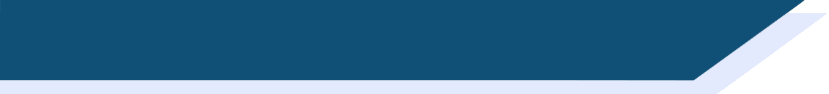 Des virelangues
Lily lit typiquement un livre 
dans son lit.
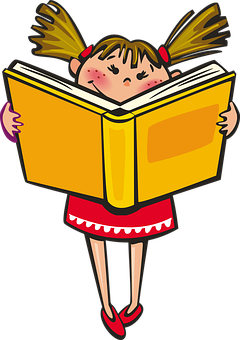 Lily typically reads a book in bed.
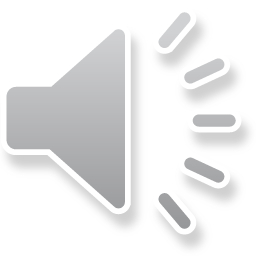 [Speaker Notes: Timing: 2 minutes. This is slide 1/2.

Aim: To practise pronunciation of [i] and [y] in full sentences.

Procedure:
1. Students sound out the words in the tongue twister.
2. Click audio button to hear tongue twister read out by a native speaker.
3. Students try to reproduce the tongue twister at a similar speed, then at increasing speeds.
4. Students listen to the audio again. This time, the teacher pauses the audio at different points and asks students to say the last word that they heard. 

Transcript:
Lily lit typiquement un livre dans son lit.

Word frequency of unknown words used (1 is the most frequent word in French): typiquement [>5000]
Source: Lonsdale, D., & Le Bras, Y.  (2009). A Frequency Dictionary of French: Core vocabulary for learners London: Routledge.]
lire / parler
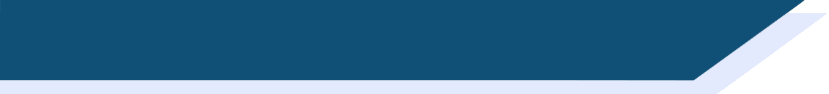 Des virelangues
Si six scies scient six cyprès,
six cents scies scient six cent cyprès.
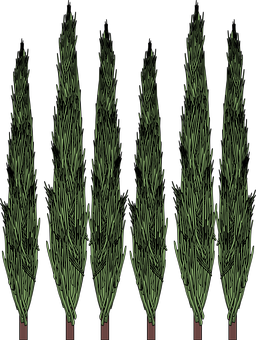 If six saws saw six cypresses, six hundred saws saw six hundred cypresses
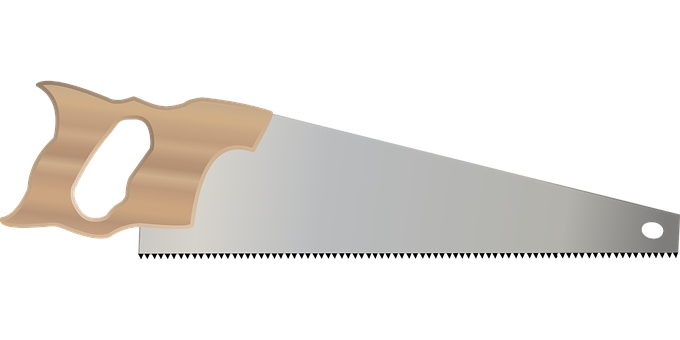 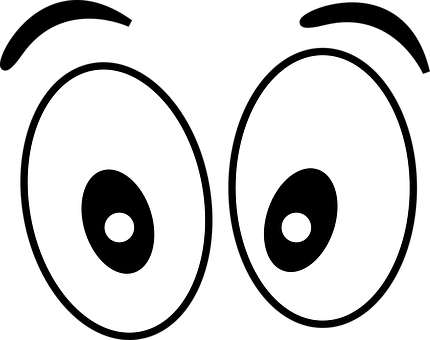 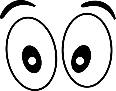 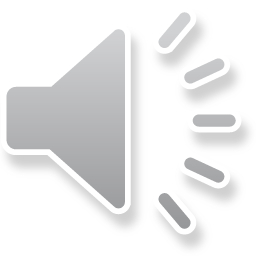 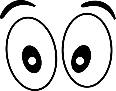 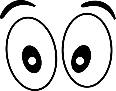 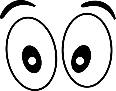 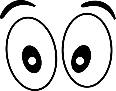 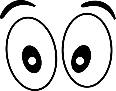 [Speaker Notes: This is slide 2/2.

NB: This tongue twister is very challenging! Students need to pay careful attention to the SSCs. They may need reassurance that the first 5 words are all supposed to sound the same! 

Transcript:
Si six scies scient six cyprès, six cents six scies scient six cent six cyprès

Word frequency of unknown words used (1 is the most frequent word in French): scie [>5000], scier [>5000], cyprès [>5000], cent [704]
Source: Lonsdale, D., & Le Bras, Y.  (2009). A Frequency Dictionary of French: Core vocabulary for learners London: Routledge.]
écouter
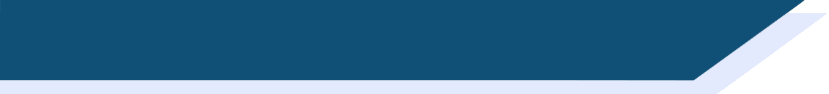 Phonétique
Écoute. Les mots ont-ils la SSC [oy] ou [y] ?
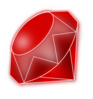 1
_
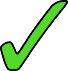 2
_
Notice that all the words containing [y] are cognates (look like English).
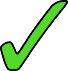 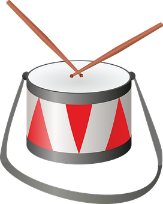 3
_
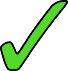 4
_
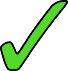 5
_
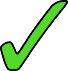 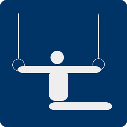 6
_
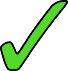 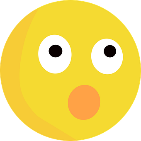 7
_
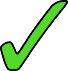 8
_
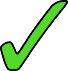 [Speaker Notes: Timing: 5 minutes

Aim: Aural recognition of SSCs [oy] and [y] in single words; connecting SSC [y] with cognate words

Procedure:
1. Click to play the audio.
2. Students tick whether they hear [oy] or [y].
3. Click to reveal the answers.
4. Note that it is the near-cognates that contain SSC [y].

Transcript:
1. joyau
2. cycliste
3 rythme
4. voyelle
5. lycée
6. gymnase
7. incroyable
8. citoyen

Word frequency of unknown words used (1 is the most frequent word in French): 
joyau [>5000], voyelle [>5000], incroyable [2231], citoyen [1081]

Word frequency of near-cognates used (1 is the most frequent word in French):rythme [1662], cycliste [>5000], mystère [2777], gymnase [>5000], 
Source: Lonsdale, D., & Le Bras, Y.  (2009). A Frequency Dictionary of French: Core vocabulary for learners London: Routledge.]
écouter / parler
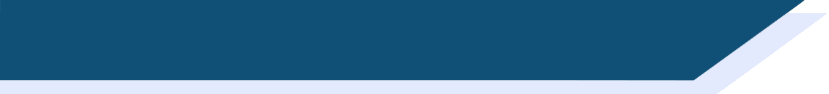 Des virelangues !
Le samoyède syrien aime aboyer sur le python royal.
[The Syrian Samoyed likes to bark at the royal python.]
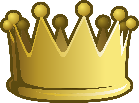 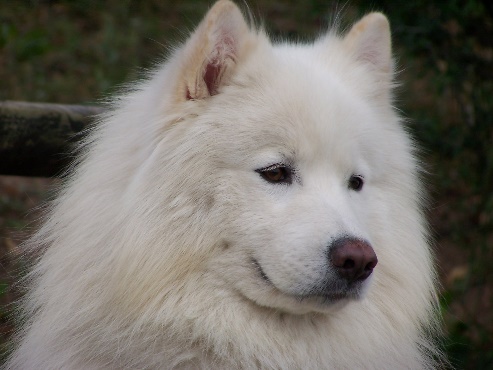 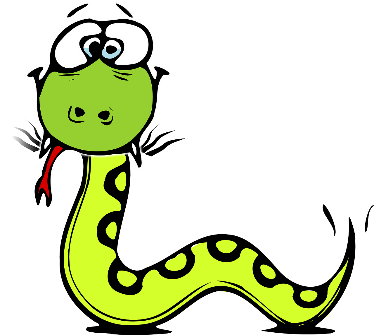 Sylvie la cycliste joyeuse voyage à Chypre.
[Sylvie the joyful cyclist travels to Cyprus.]
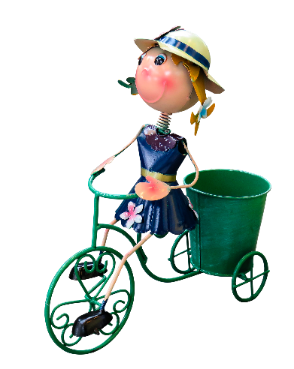 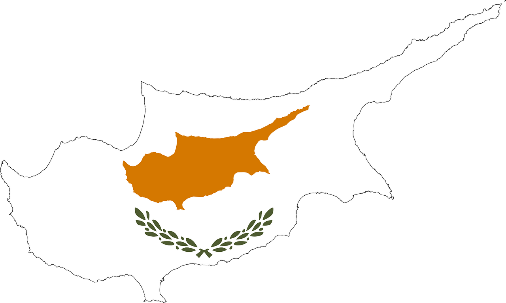 [Speaker Notes: Timing: 4 minutes. This is slide 1/2.

Aim: oral production of SSCs [oy] and [y] in longer contexts; fluency production

Procedure:
1. Click on play button to hear a tongue twister said aloud by a native speaker. Students read along.
2.  Students repeat as many times a necessary.
3. If students feel confident, they can try to speed up – compete to see who can say a correct the sentence correctly fastest.

Transcript:
Le samoyède syrien aime aboyer au python royal.
Sylvie la cycliste joyeuse voyage en Chypre.

Word frequency of unknown words used (1 is the most frequent word in French):
samoyède [>5000], aboyer [>5000], Chypre [>5000]

Word frequency of cognates used (1 is the most frequent word in French):
syrien [4453], python [>5000], royal [2290], cycliste [>5000] , joyeux [3987]
Source: Lonsdale, D., & Le Bras, Y.  (2009). A Frequency Dictionary of French: Core vocabulary for learners London: Routledge.]
écouter / parler
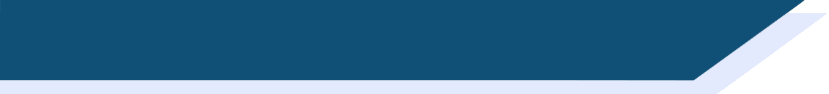 Des virelangues !
Le lycéen flamboyant aime le rythme de l’hymne calypso.
[The flamboyant sixth-former likes the rhythm of the calypso carol.]
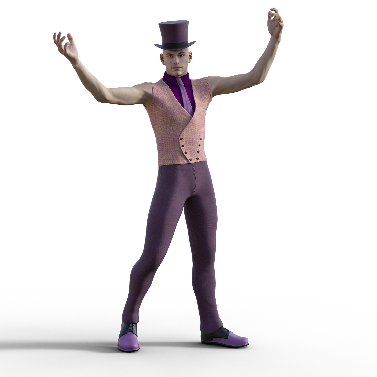 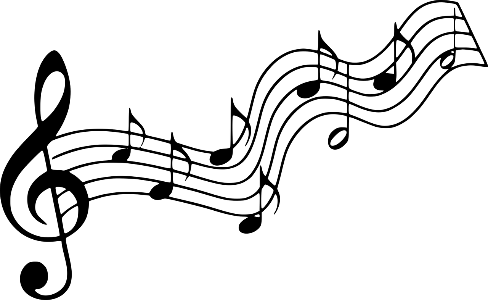 Le voyou moyen doit nettoyer les pylônes du royaume.
[The average hooligan has to clean the pylons of the kingdom.]
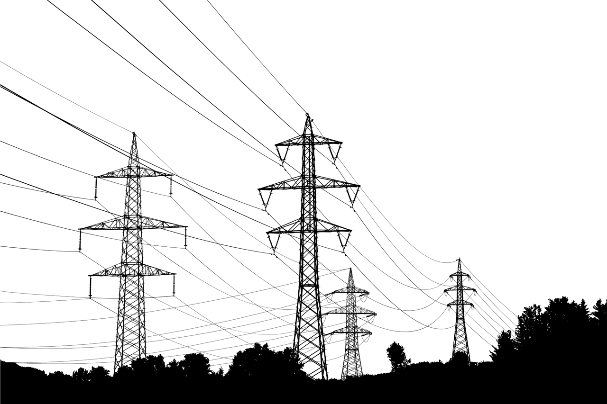 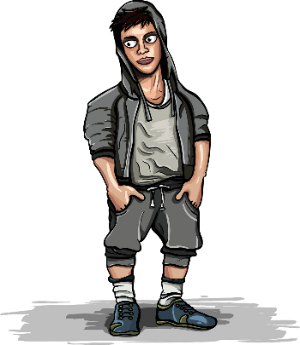 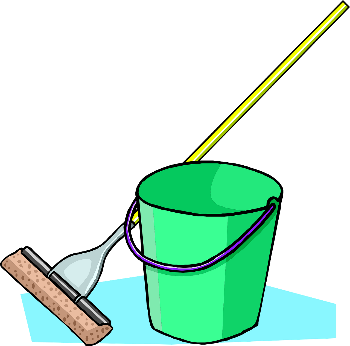 [Speaker Notes: This is slide 2/2.

Transcript:
Le lycéen flamboyant aime le rythme de l’hymne calypso.
Le voyou moyen doit nettoyer les pylônes du royaume.

Word frequency of unknown words used (1 is the most frequent word in French):
lycéen [>5000], hymne [4862], voyou [>5000], moyen [186], nettoyer [3887], royaume [2620]

Word frequency of cognates used (1 is the most frequent word in French):
flamboyant [>5000], rythme [1662], calypso [>5000], pylône [>5000]
Source: Lonsdale, D., & Le Bras, Y.  (2009). A Frequency Dictionary of French: Core vocabulary for learners London: Routledge.]